Figure 6. Model generated using RANMOD program for test case of cycloviolacin O2. (A) The input sequence of ...
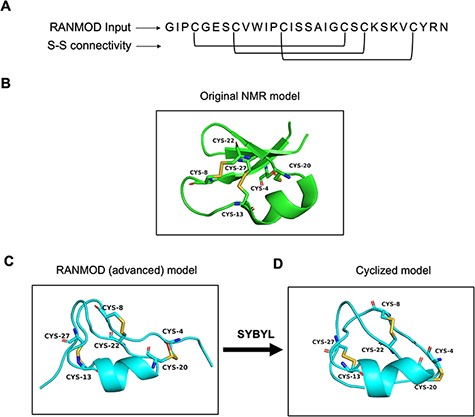 Database (Oxford), Volume 2022, , 2022, baac005, https://doi.org/10.1093/database/baac005
The content of this slide may be subject to copyright: please see the slide notes for details.
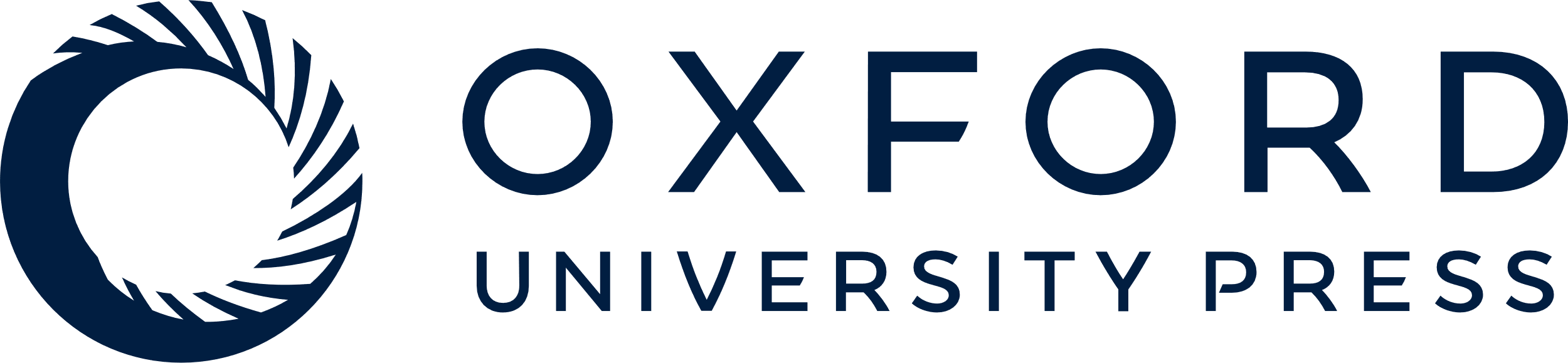 [Speaker Notes: Figure 6. Model generated using RANMOD program for test case of cycloviolacin O2. (A) The input sequence of cycloviolacin O2 from Violoa odorata (PDB ID: 2KNM) and disulphide connectivity information. (B) The native NMR model (the first model of the ensemble) with the disulphide connectivity highlighted. (C) Cartoon representation of the generated model using secondary structural clues. (D) Cartoon representation of the cyclized and energy minimized model. Green and cyan cartoon corresponds to conformations of native template and modelled structures, respectively.


Unless provided in the caption above, the following copyright applies to the content of this slide: © The Author(s) 2022. Published by Oxford University Press.This is an Open Access article distributed under the terms of the Creative Commons Attribution License (https://creativecommons.org/licenses/by/4.0/), which permits unrestricted reuse, distribution, and reproduction in any medium, provided the original work is properly cited.]